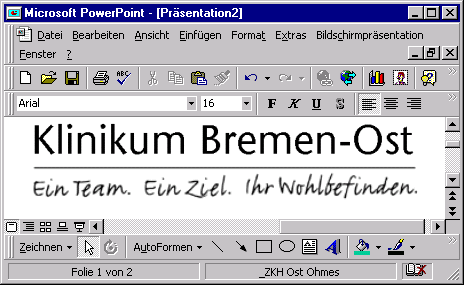 Der rechte Inselkortex und seine Bedeutung für Fatigue bei MS Patienten
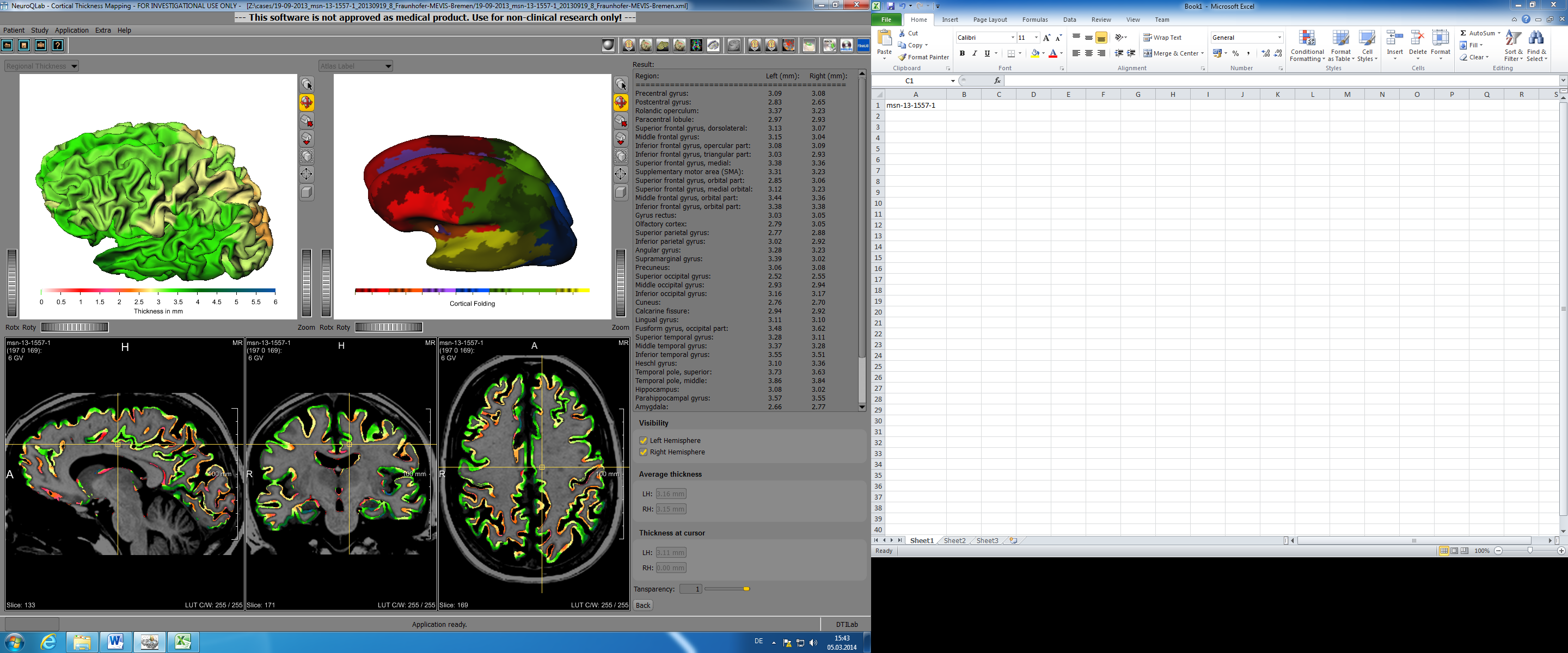 Katrin Hanken1),	Paul Eling2),	  Andreas Kastrup1),	Jan Klein3)	und Helmut Hildebrandt1,4)
1)Klinikum Bremen-Ost , Abteilung für Neurologie, Bremen (Deutschland), 
2)Radboud University Nijmegen, Donders Institute for Brain, Nijmegen (Niederlande), 
3) Fraunhofer MEVIS, Bremen (Deutschland), 
4)Universität Oldenburg, Institut für Psychologie, Oldenburg (Deutschland)
Hintergrund & Ziel der Studie
Fatigue ist eines der häufigsten Symptome bei MS Patienten
MRT Studien: Zusammenhang mit Atrophie frontaler und parietaler Hirnareale
Immunologische Studien: Zusammenhang mit erhöhter Zytokinkonzentration 
Ziel der Studie: 
Untersuchung eines Zusammenhangs zwischen der Dicke verschiedener kortikaler Areale und dem Fatigueempfinden bei MS Patienten
Studiendurchführung & Ergebnisse
Analyse zweier Datensätze (insgesamt 96 Patienten)





Regressionsanalyse: FSS Score (abhängige Variable); Alter, Krankheitsdauer, Schuldauer, Geschlecht, EDSS, BPF, BDI (Einschlussvariablen); kortikale Dicken   vorwärts Regression
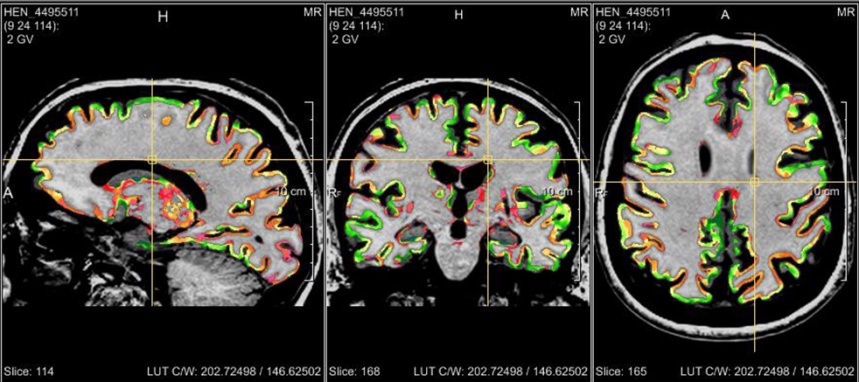 Diskussion & Schlussfolgerung
Inselkortex scheint wichtige Rolle für Fatigueempfinden zu spielen
durch Entzündungsgeschehen                                                          verursachtes Fatigueempfinden                                                        korreliert mit Aktivität Inselkortex                                                     (Harrison et al., 2009)

Atrophie in frontalen Kortexarealen (Aufmerksamkeit und Planung motorischer Abläufe) steht in Verbindung mit Fatigue
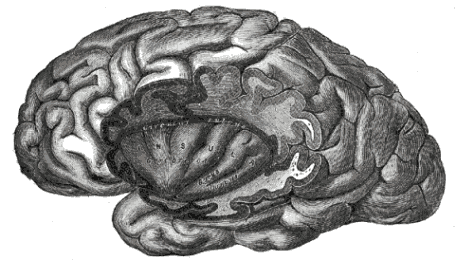 Vielen Dank für Ihre Aufmerksamkeit!
Anmerkungen: 
Ein besonderer Dank geht an Merck Serono, Bayer HealthCare Inc. und Novartis Inc. für die finanzielle Unterstützung.

Kontakt:
      katrin.hanken@klinikum-bremen-ost.de